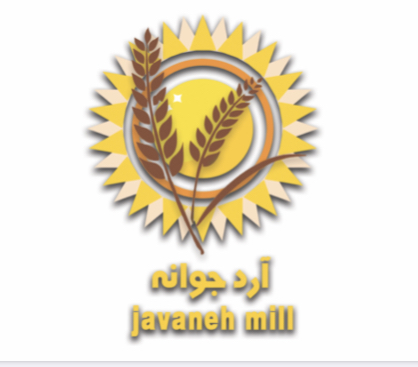 Intangible production costs depend on raw material
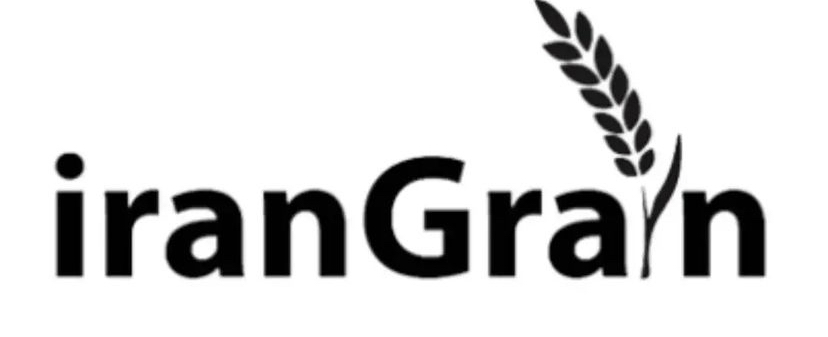 Intangible production costs depend on raw material 
In Flour Milling

بهای تمام  شده نامشهود ، وابسته به
 مواد اولیه در کارخانجات آرد
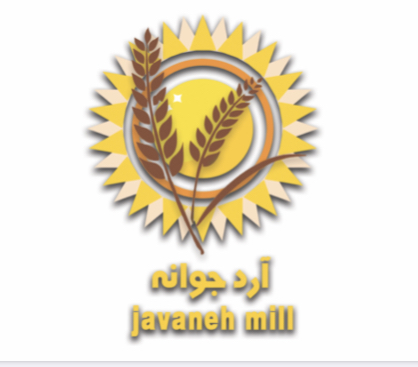 Intangible production costs depend on raw material
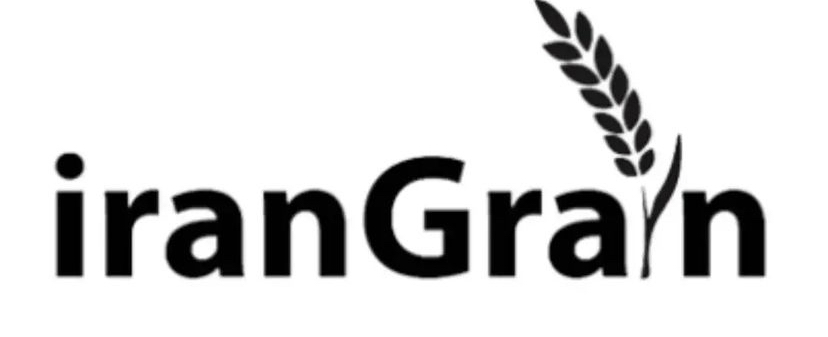 Production cost is the price of material , customers have to pay for it
بهای تمام شده هزینه ای است که مشتری ملزم به پرداخت آن است
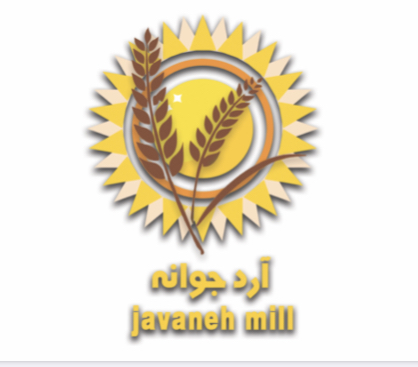 Intangible production costs depend on raw material
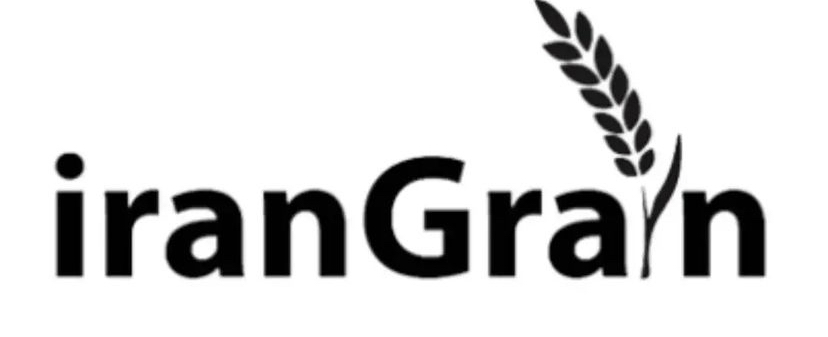 Production cost is the price of material , customers have to pay for it
بهای تمام شده هزینه ای است که مشتری ملزم به پرداخت آن است

Production cost includes the payment for material , wage and overhead  
بهای تمام شده شامل هزینه مواد اولیه ، دستمزد و هزینه های سربار میباشد
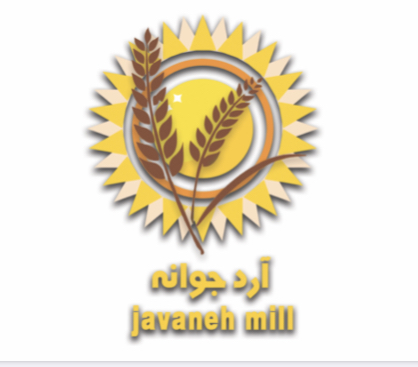 Intangible production costs depend on raw material
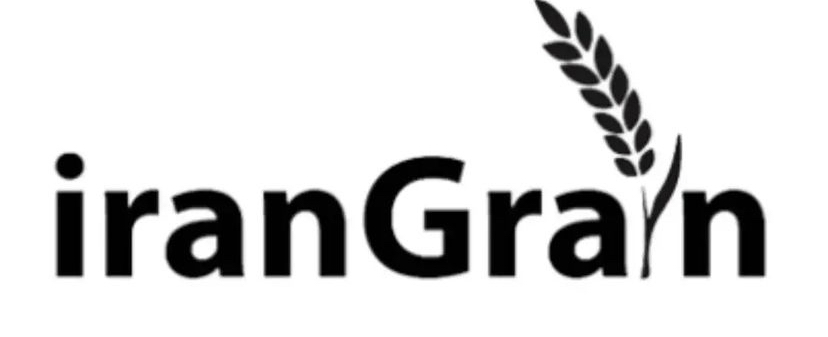 Production cost is the price of material , customers have to pay for it
بهای تمام شده هزینه ای است که مشتری ملزم به پرداخت آن است

Production cost includes the payment for material , wage and overhead  
بهای تمام شده شامل هزینه مواد اولیه ، دستمزد و هزینه های سربار میباشد 

Lower production costs increases competitive opportunities
بهای تمام شده کمتر به معنی فرصتهای رقابتی بیشتر خواهد بود
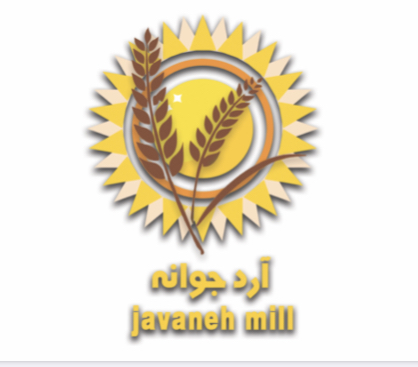 Intangible production costs depend on raw material
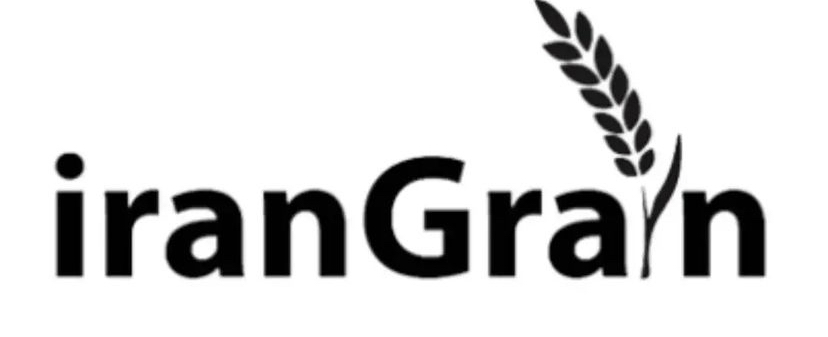 profit is the result of sales minus production costs
مجموع سود با کسر نمودن بهای تمام شده از فروش حاصل خواهد شد
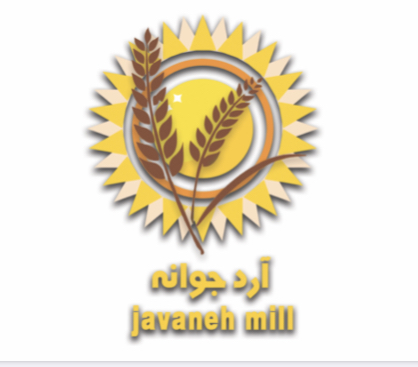 Intangible production costs depend on raw material
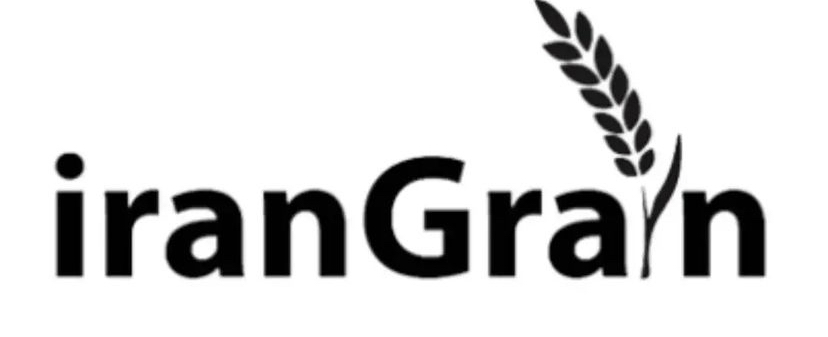 profit is the result of sales minus production costs
مجموع سود با کسر نمودن بهای تمام شده از فروش حاصل خواهد شد

Net profit is the result of subtracting nonproductive costs and adding non productive incomes
کسر سایر هزینه ها و افزودن درآمد غیر عملیاتی به مجموع سود،
 سود خالص خواهد بود
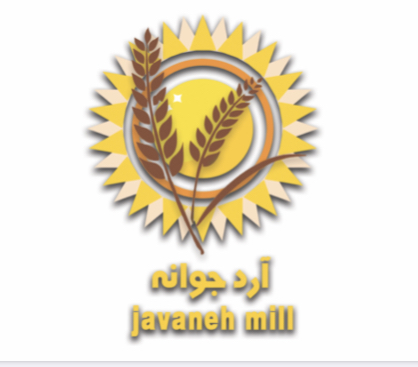 Intangible production costs depend on raw material
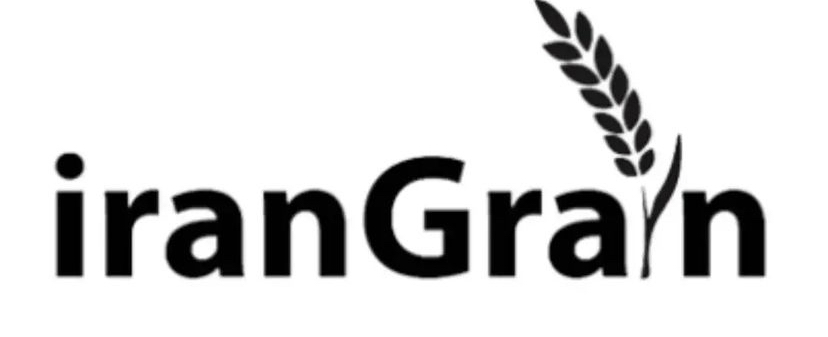 profit is the result of sales minus production costs
مجموع سود با کسر نمودن بهای تمام شده از فروش حاصل خواهد شد

Net profit is the result of subtracting nonproductive costs and adding non productive incomes
کسر سایر هزینه ها و افزودن درآمد غیر عملیاتی به مجموع سود،
 سود خالص خواهد بود

This article considers on the intangible costs based on raw material
در این مبحث به هزینه های نامشهود وابسته به مواد اولیه اشاره میگردد
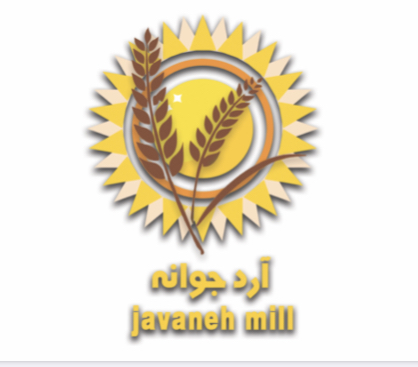 Intangible production costs depend on raw material
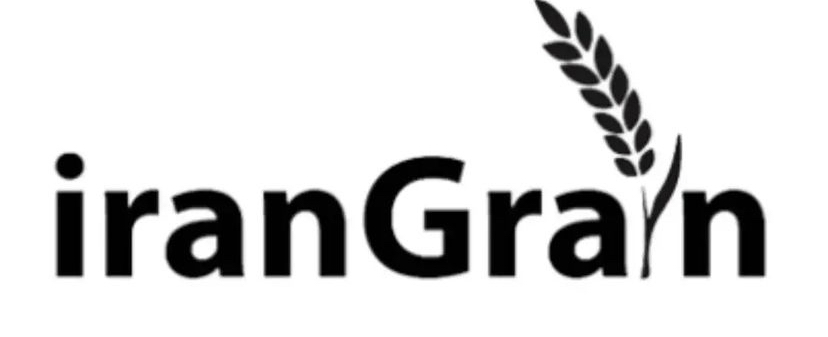 The purchase of wheat is dependent on the flour type required
خرید گندم ، به نوع آرد مورد نیاز برای تولید بستگی دارد
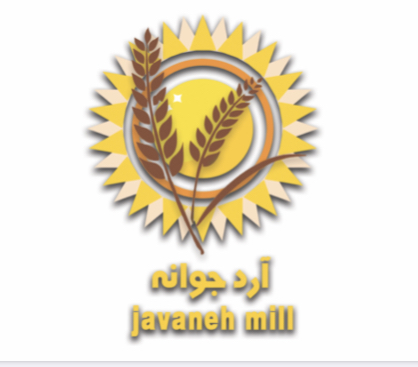 Intangible production costs depend on raw material
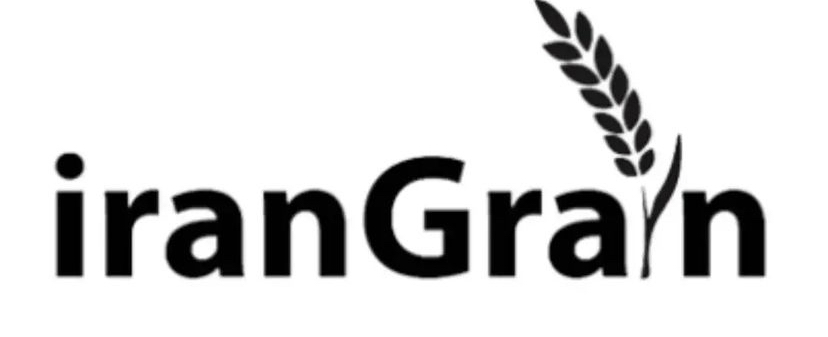 The purchase of wheat is dependent on the flour type required
خرید گندم ، به نوع آرد مورد نیاز برای تولید بستگی دارد

Flour functionality is directly dependent on wheat and its quality
خواص آرد تولیدی مستقیما به گندم و  کیفیت آن بستگی خواهد داشت
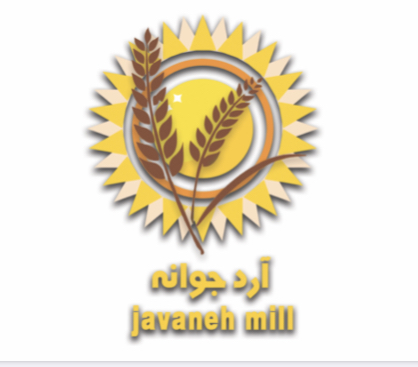 Intangible production costs depend on raw material
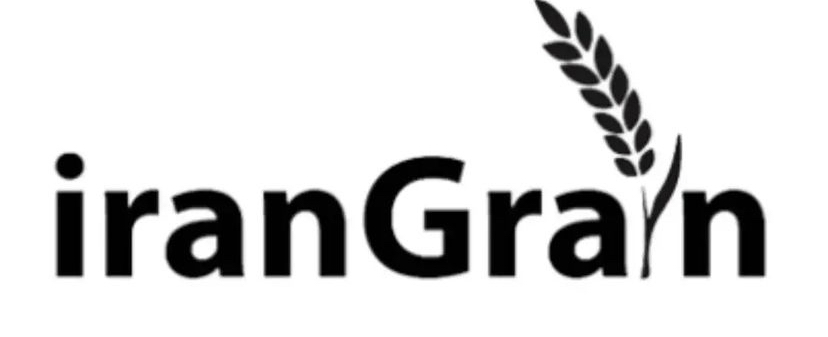 The purchase of wheat is dependent on the flour type required
خرید گندم ، به نوع آرد مورد نیاز برای تولید بستگی دارد

Flour functionality is directly dependent on wheat and its quality
خواص آرد تولیدی مستقیما به گندم و  کیفیت آن بستگی خواهد داشت

Wheat price at the market is commonly dependent on its quality
بهای گندم در بازار عموما به کیفیت آن وابسته میباشد
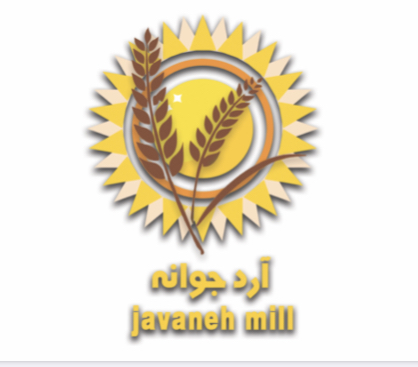 Intangible production costs depend on raw material
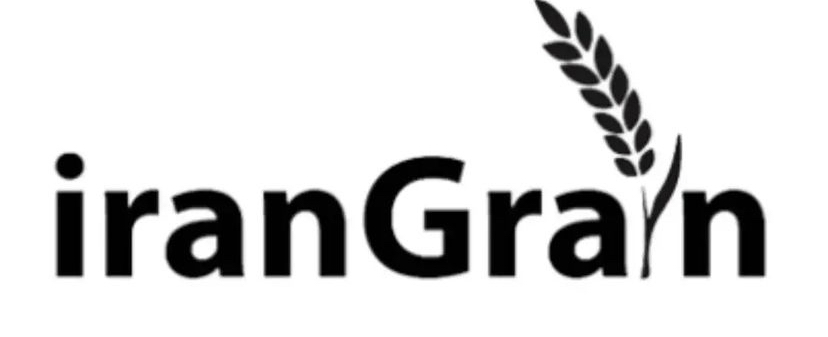 Wheat price is affected by several factors
عوامل متعددی در بهای گندم موثر هستند 

	میزان پروتئین				protein content
	مقدار رطوبت				water content
	مقدار ناخالصی ها			% of impurities
  	هکتولیتر				hectoliter
	فعالیت آنزیمی				falling number
	سختی					hardness
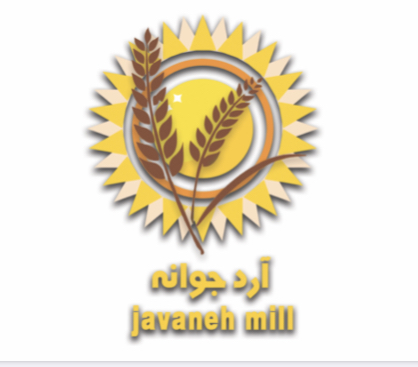 Intangible production costs depend on raw material
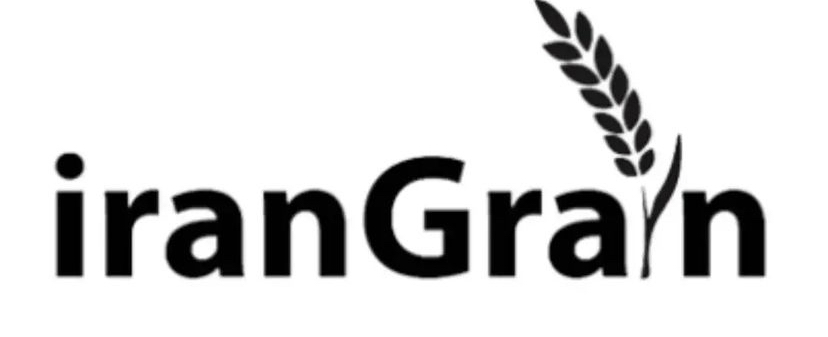 Calculation of impurities effect on production costs
An example for 1% impurity & 1.5% screening
Assumption: wheat price/kg= 120,000Rls & Screening price/kg= 90,000Rls

محاسبات تاثیر ناخالصی ها بر بهای تمام شده 
مثالی برای 1% ناخالصی و 1.5% افت مفید
با فرض 120.000 ریال در هر کیلوگرم گندم و 90.000 ریال در هر کیلوگرم افت مفید

Impurities assumed priceless and not saleable 
ناخالصیها ،  غیر قابل فروش و فاقد قیمت فرض شده است 

Production cost is calculated only from wheat  as raw material
           محاسبات فقط برای رابطه مستقیم گندم با بهای تمام شده بعنوان مواد اولیه میباشد
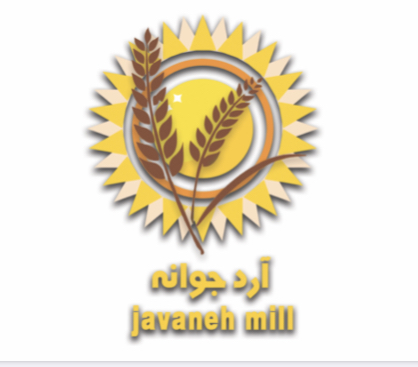 Intangible production costs depend on raw material
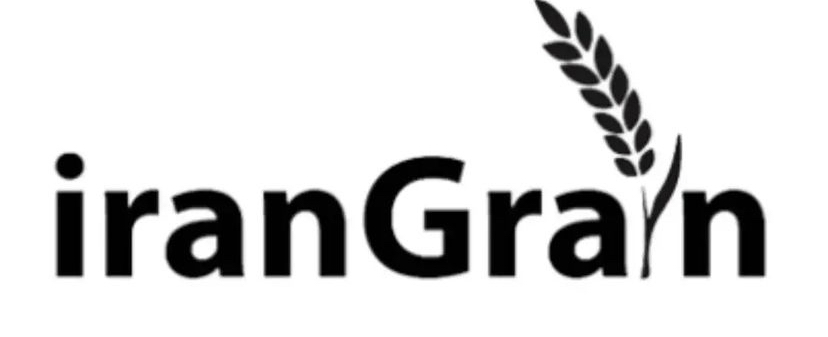 1 ton purchased wheat = 120,000,000Rls
Subtract 1% impurity  remained wheat = 0.99ton

Price required for 1ton wheat = 121,212,121Rls

90,000Rls x 0.015 = 1,350,000Rls screening contribution

121,212,121 – 1,350,000 = 119,861,121Rls wheat contribution

121212121Rls x 1ton / 0.975 = 122,754,945Rls for 1 ton wheat
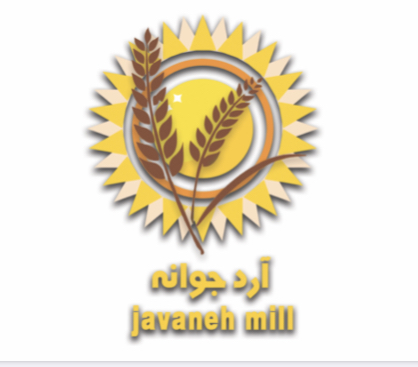 Intangible production costs depend on raw material
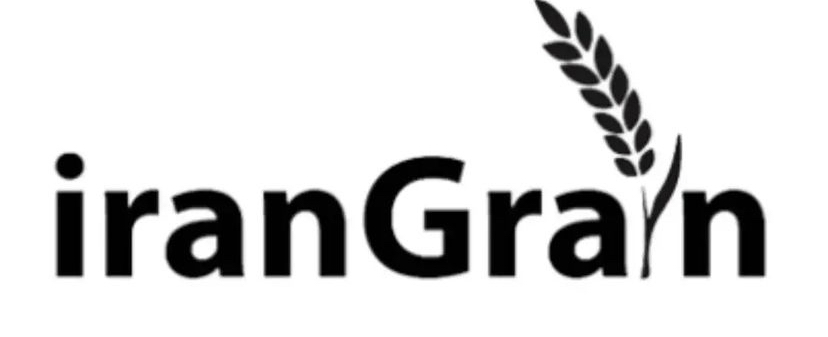 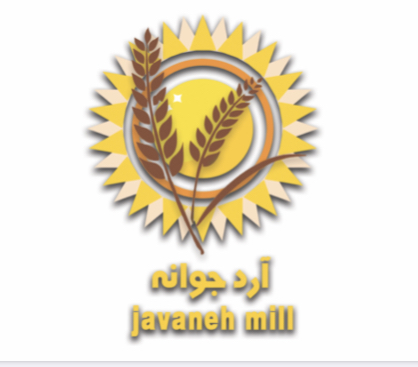 Intangible production costs depend on raw material
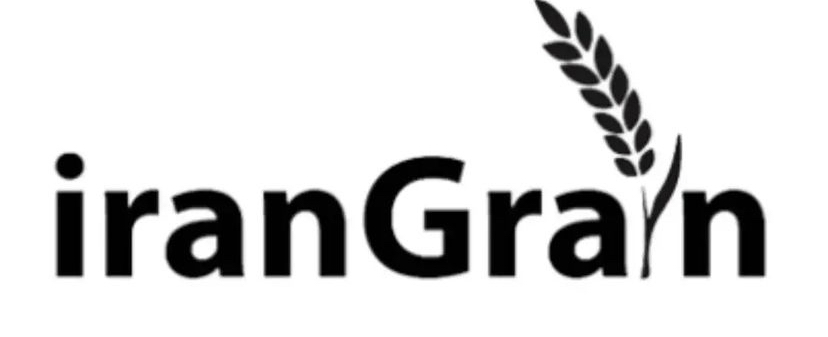 At same calculation for humidity of wheat and extraction rate of flour 
با محاسبات مشابه برای میزان رطوبت گندم و مقدار استحصال آرد

More humidity = more production cost
رطوبت بیشتر عاملی برای افزایش بهای تمام شده خواهد بود

Low extraction rate = more production cost
استحصال کمتر برابر با بهای تمام شده بیشتر خواهد بود
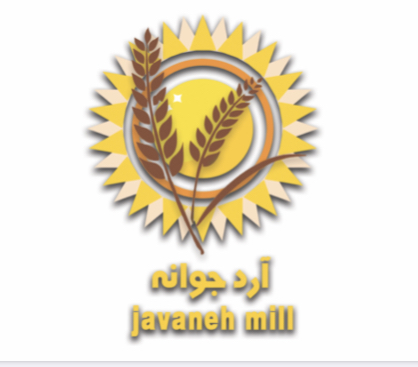 Intangible production costs depend on raw material
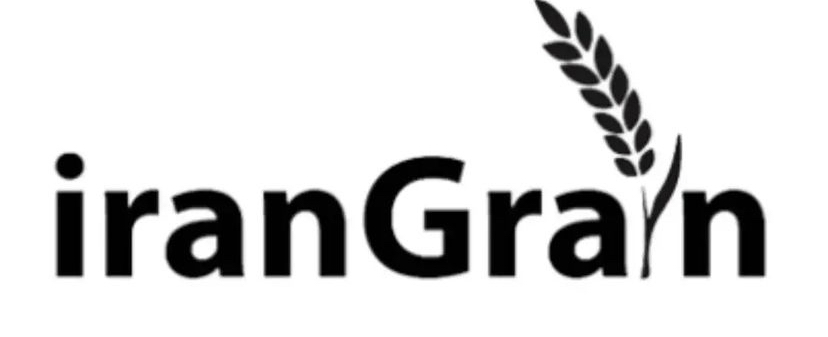 Conclusion:
نتیجه گیری:
 
Any increasing in production costs will decrease the competition opportunities
هر گونه افزایش بهای تمام شده میتواند رقابت پذیری را کاهش دهد 

Lack of quality and quantity are the results of high production costs
کاهش کیفیت و یا کاهش توانمندی در افزایش تولید از نتایج بهای بالا بودن تمام شده بالا میباشند
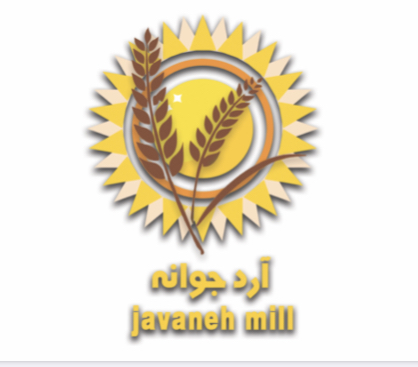 Intangible production costs depend on raw material
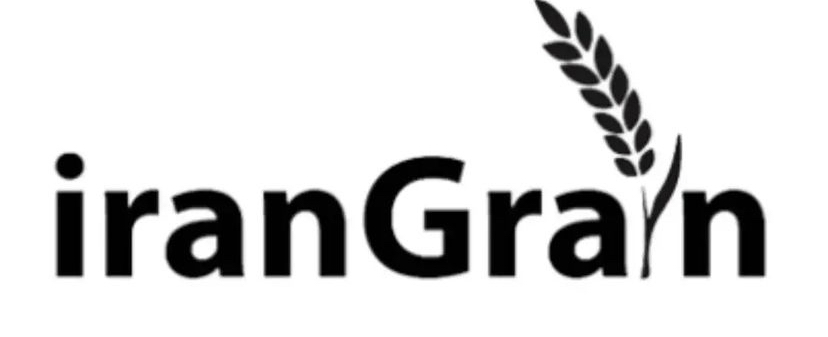 Conclusion:
نتیجه گیری:

Usage of low quality wheat means more payment in wheat transportation and storage costs in both of government and private section for contribution of impurities 
استفاده از مواد اولیه ناخالص باعث افزایش پرداخت ها درهزینه های مربوط به حمل و نقل و ذخیره سازی برای هر دو بخش، دولتی ( بعنوان متولی گندم ) و خصوصی ( بعنوان تولید کننده) میگردد چرا که بخشی از این هزینه ها بابت ناخالصی موجود در گندم پرداخت میگردد
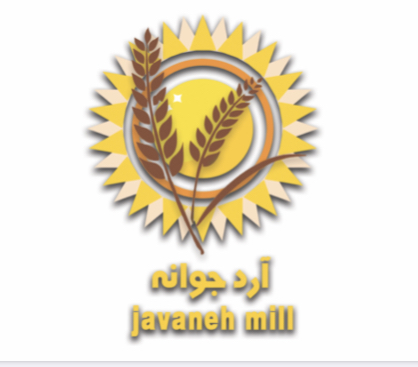 Intangible production costs depend on raw material
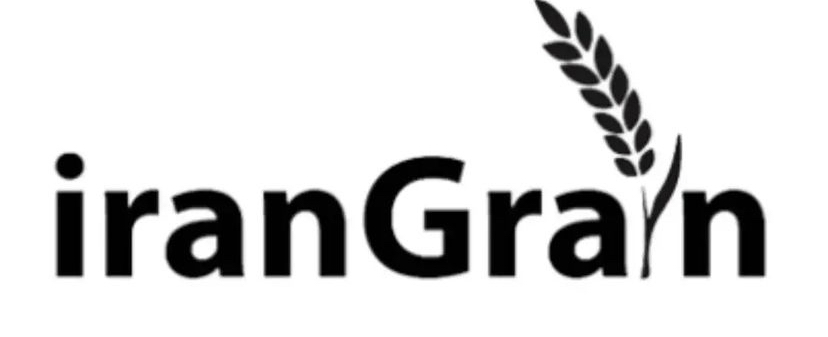 Conclusion:
نتیجه گیری:

At international market , low quality wheat will reduce our competition ability with other competitors 
Regional mean extraction rate of 75% vs local mean extraction rate of 85%
در تجارت بین المللی استفاده از گندم با کیفیت نامطلوب توانائی رقابت در بازار را از بین خواهد برد 
با توجه به درصد استحصال میانگین 75% در منطقه در مقابل میانگین 88% محلی